Valoración de la satisfacción de los trabajadores con la vigilancia de la salud: una revisión bibliográfica
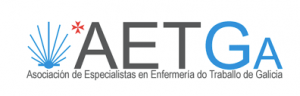 Autores: Adrián Fernández del Peral (autor principal)1, Manuel Romero Saldaña2, Javier González Caballero3.
1. Centro de Prevención de Riesgos Laborales de Jaén. z32ferpa@uco.es.
2. Universidad de Córdoba. 
3. Instituto Nacional de la Seguridad Social. Bilbao.
V Jornada Gallega de actualización en Enfermería del Trabajo.
Lugo. 23 de noviembre de 2024.
introducción
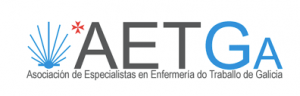 V Jornada Gallega de actualización en Enfermería del Trabajo
Objetivo
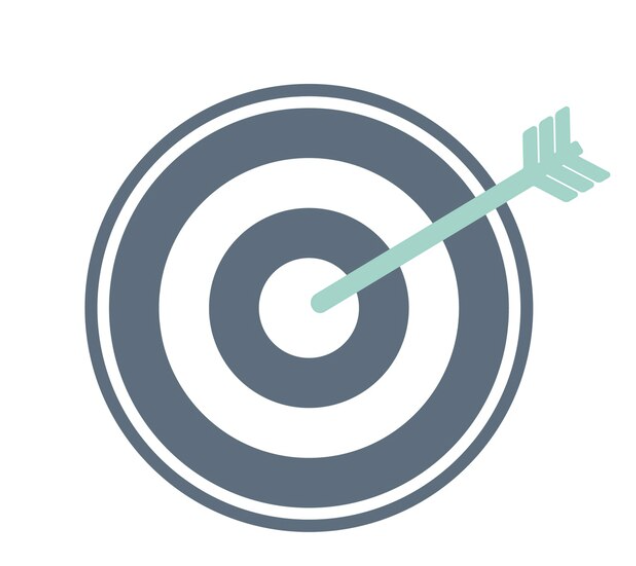 Conocer la existencia de cuestionarios validados que puedan ser empleados valorar la satisfacción de la población laboral con la vigilancia de la salud.
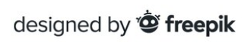 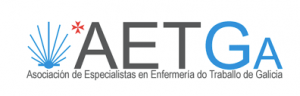 V Jornada Gallega de actualización en Enfermería del Trabajo
MATERIAL Y MÉTODOS
Búsqueda bibliográfica
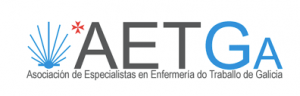 V Jornada Gallega de actualización en Enfermería del Trabajo
MATERIAL Y MÉTODOS
Criterios de elegibilidad
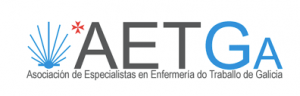 V Jornada Gallega de actualización en Enfermería del Trabajo
RESULTADOS
Eliminar
duplicados
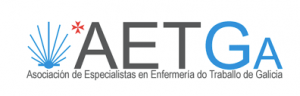 V Jornada Gallega de actualización en Enfermería del Trabajo
resultados
PRINCIPALES HALLAZGOS:
Una revisión de la literatura encontró que se dispone de diversos instrumentos para valorar la satisfacción del paciente (no de los trabajadores), como pueden ser las escalas CSQ o SERVQUAL.
Se analizaron cuestionarios dirigidos a valorar la satisfacción de los trabajadores con los reconocimientos médicos realizados en la vigilancia de la salud.
Existen instrumentos desarrollados para la medición de aspectos específicos de la satisfacción de los trabajadores con los profesionales de medicina del trabajo o de enfermería del trabajo, de forma aislada.
Ninguno de ellos resulta de aplicación al objetivo de medida que se pretende valorar. Esto es debido a que no evalúan la satisfacción de los trabajadores con la vigilancia de la salud o si lo hacen, no están validados.
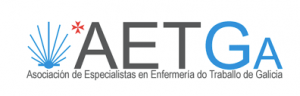 V Jornada Gallega de actualización en Enfermería del Trabajo
CONCLUSIONES
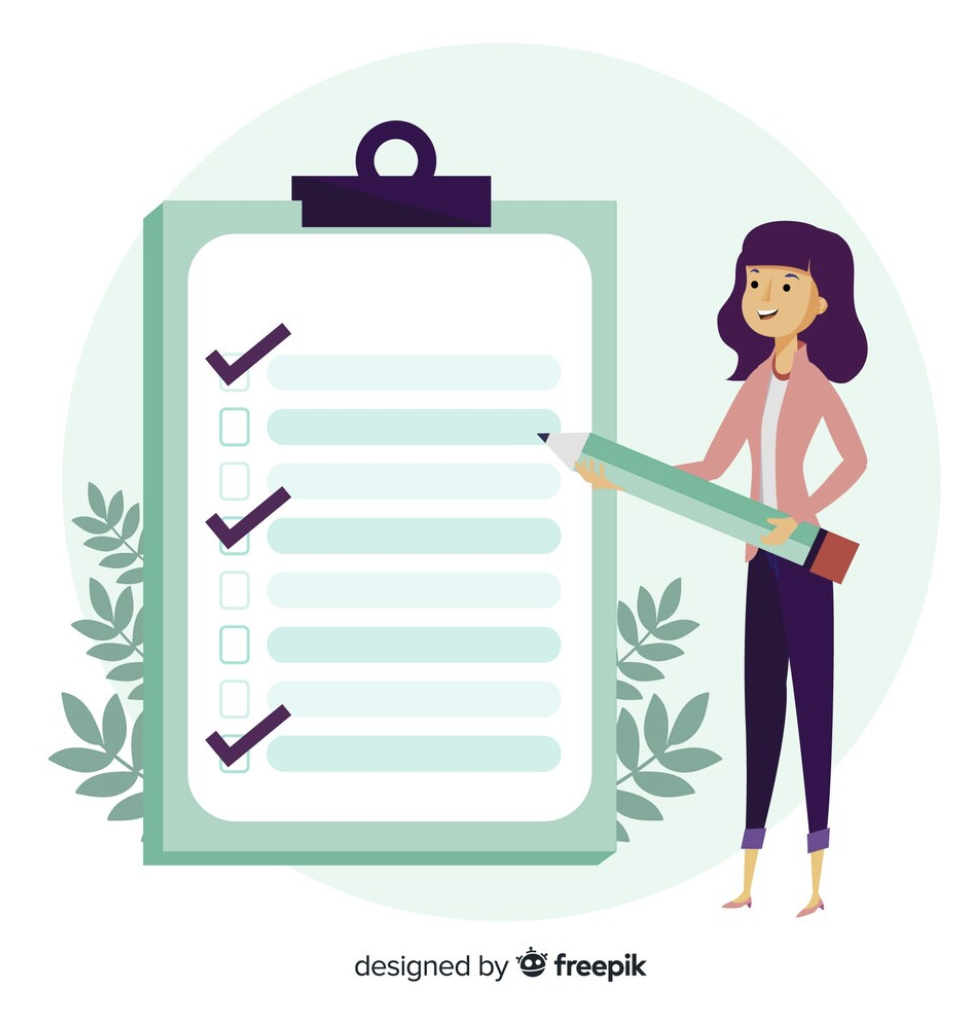 Actualmente no se dispone de una herramienta validada para el objeto de estudio, la cual aportaría información complementaria en la mejora de la calidad de la atención que prestan los profesionales de la salud laboral a la población trabajadora.
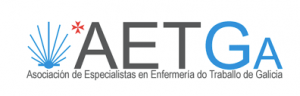 V Jornada Gallega de actualización en Enfermería del Trabajo
referencias
Donabedian A. Evaluating the Quality of Medical Care. 1996. Milbank Q. 2005;83(4):691- 729. DOI: 10.1111/j.1468-0009.2005.00397.x
Del Pino Casado R. El trabajo fin de grado sobre una investigación primaria. En: del Pino Casado R, Martínez Riera JR, editores. Manual para la elaboración y defensa del trabajo de fin de grado en ciencias de la salud. Madrid: Elsevier; 2016. p. 89-112.
Lohr KN, editor. Medicare: A Strategy for Quality Assurance: Volume 1 [Internet]. Washington (DC): National Academies Press (US); 1990. DOI: 10.17226/1547
Hernández Sáiz MD. Diseño de una encuesta de satisfacción sobre los exámenes asistenciales realizados en el marco de la vigilancia de la salud de los trabajadores. Rev Asoc Esp Espec Med Trab. 2001;10(1):40-46.
Barotto F, Martin F. Occupational health services: What do the employees think? Arch Mal Prof Environ 2015 OCT;76(5):431-438. DOI: 10.1016/j.admp.2014.12.014
Verbeek J, van Dijk F, Räsänen K, Piirainen H, Kankaanpää E, Hulshof C. Consumer satisfaction with occupational health services: should it be measured? Occup Environ Med. 2001 Apr;58(4):272-278. DOI: 10.1136/oem.58.4.272
Verbeek JH, de Boer AG, van der Weide WE, Piirainen H, Anema JR, van Amstel RJ, et al. Patient satisfaction with occupational health physicians, development of a questionnaire. Occup Environ Med. 2005 Feb;62(2):119-123. DOI: 10.1136/oem.2004.016303
Beser A, Bayik A. A scale for evaluating employee satisfaction with nursing care. AAOHN J. 2006 Oct;54(10):455-461. DOI: 10.1177/216507990605401005
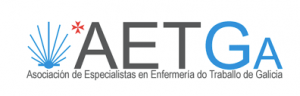 V Jornada Gallega de actualización en Enfermería del Trabajo
Muchas gracias
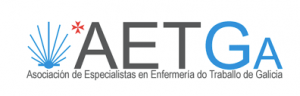 V Jornada Gallega de actualización en Enfermería del Trabajo